соціальні мережічи потрібні вони?
Виконала:             
Учениця 10-ФМ класу 
Сосєдка Катерина
Соціальна мережа
Статистика популярності соціальних мереж
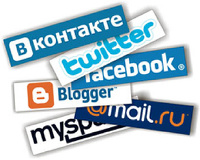 в мережі людина може постати ким завгодно, що дає можливість експериментувати зі своєю особистістю і створювати свій індивідуальний образ відповідно до своїх бажань.
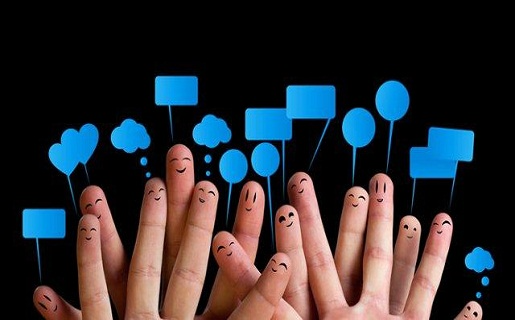 Що ми отримуємо від соціальних мереж?
цікаві знайомства
  однодумців
 розширюємо кругозір
 збагачуємося знаннями
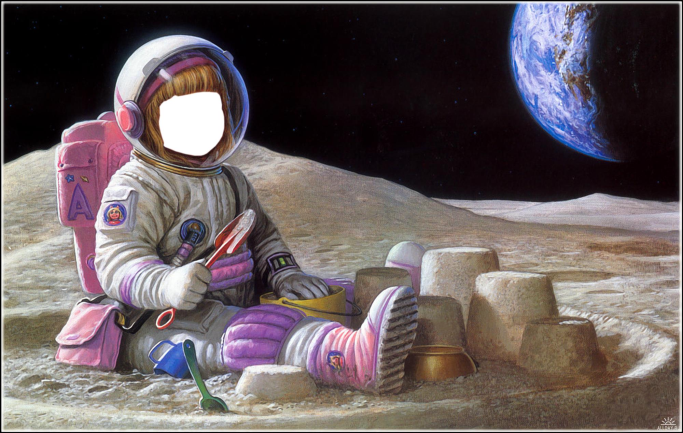 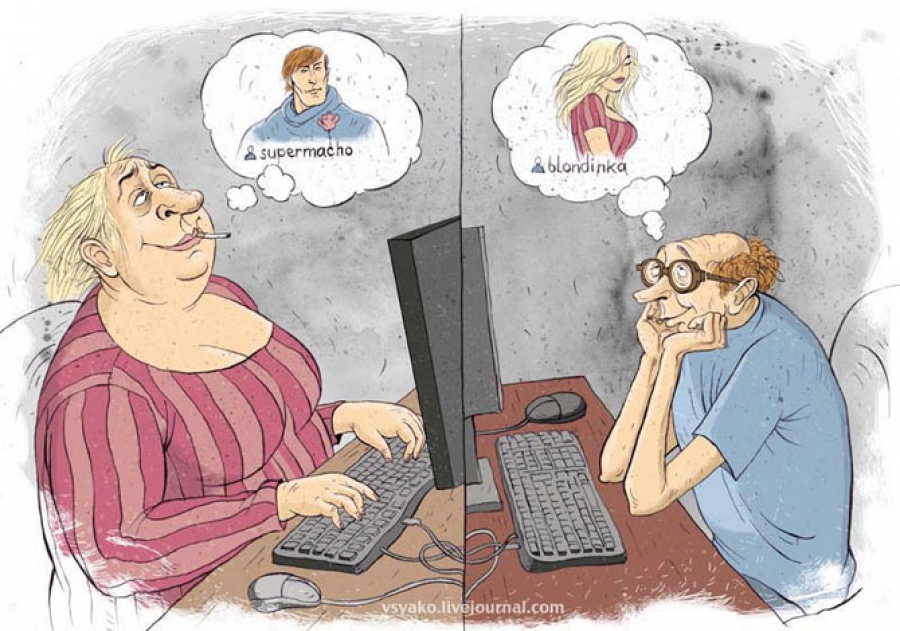 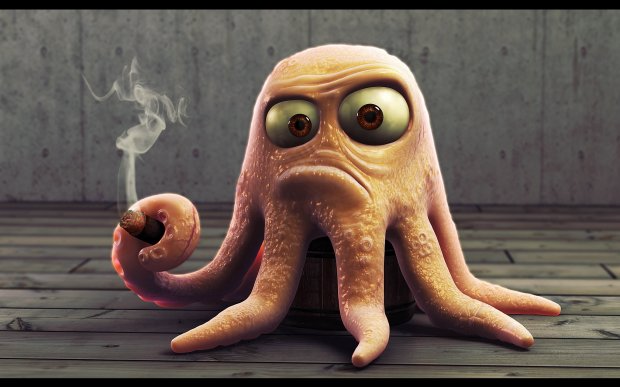 Соціальні мережі в Україні
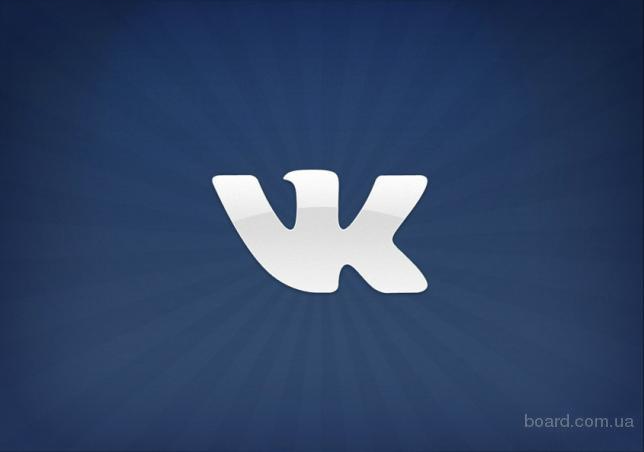 Кожний другий користувач – Вконтакте




Кожний третій користувач- Одноклассники
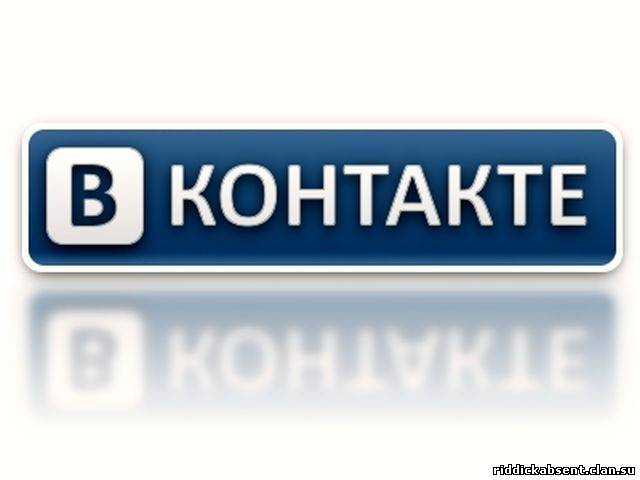 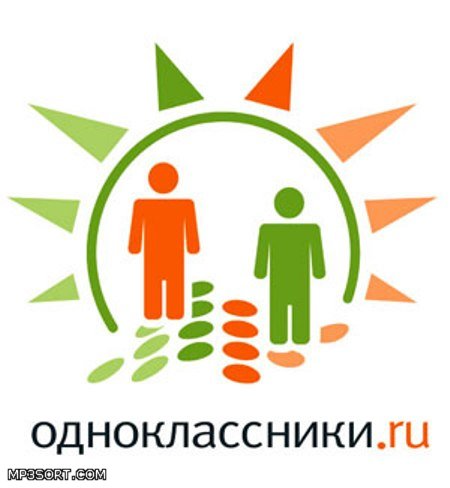 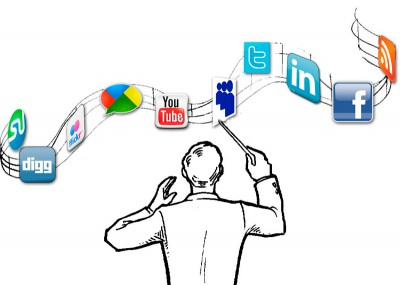 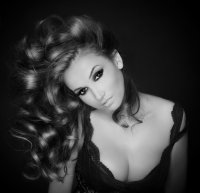 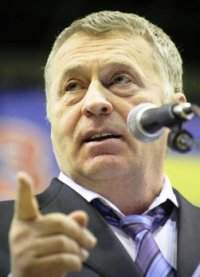 «Зіркові» користувачі
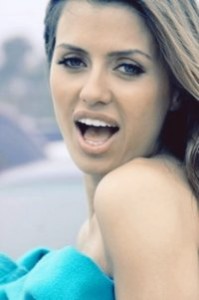 В.Жириновський
Т.Канделакі 
А. Чехова
Д. Білан
Тіматі
В.Боня
Сєрьога
С.Жуков
Guf
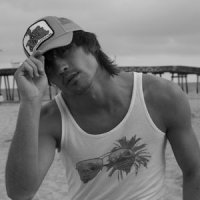 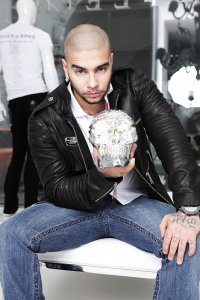 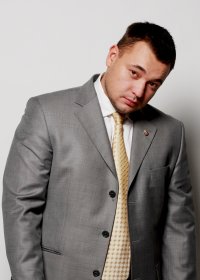 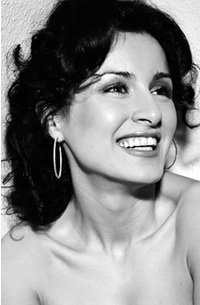 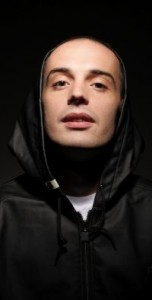 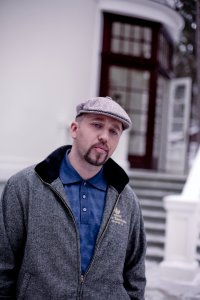 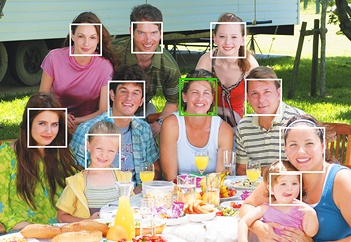 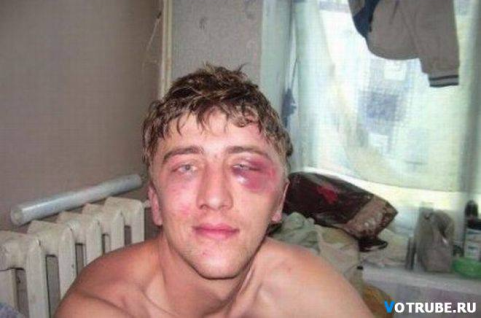 Спілкуйтеся в режимі ОФ-ЛАЙН!
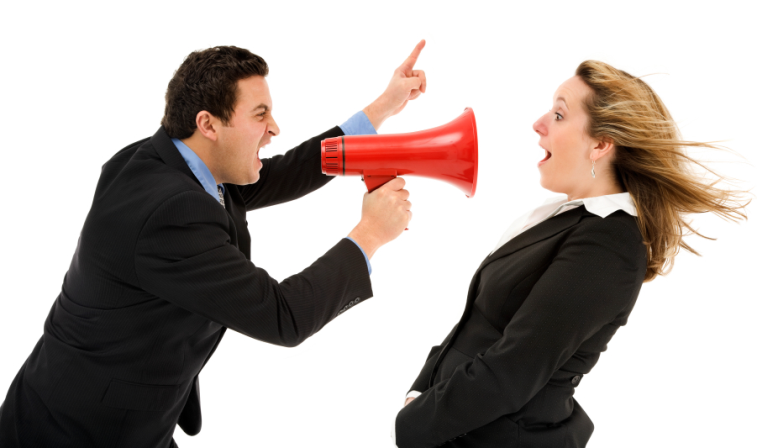 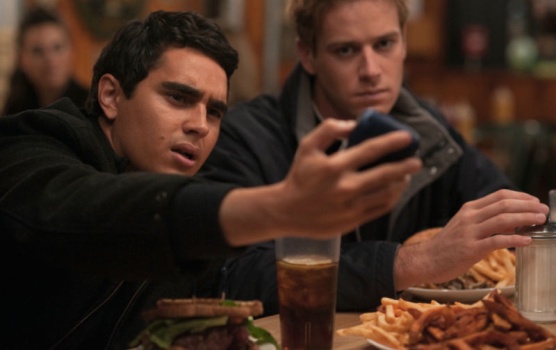 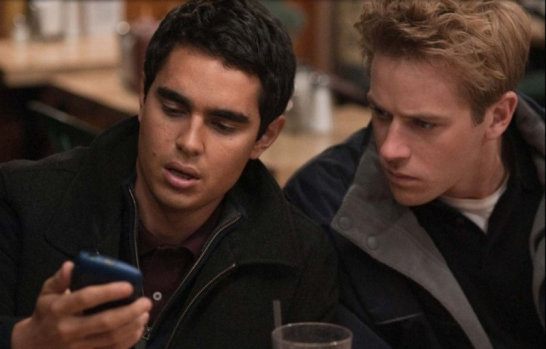 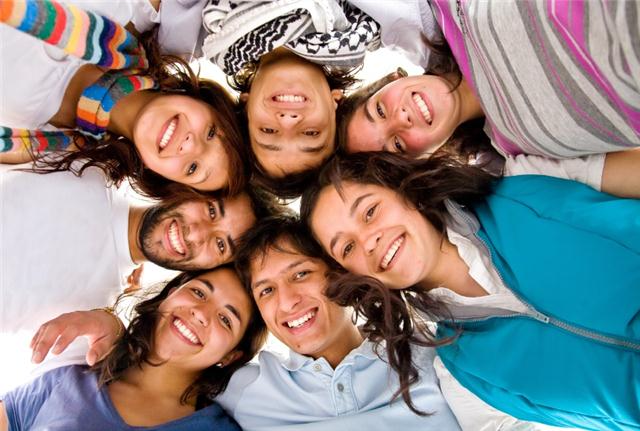 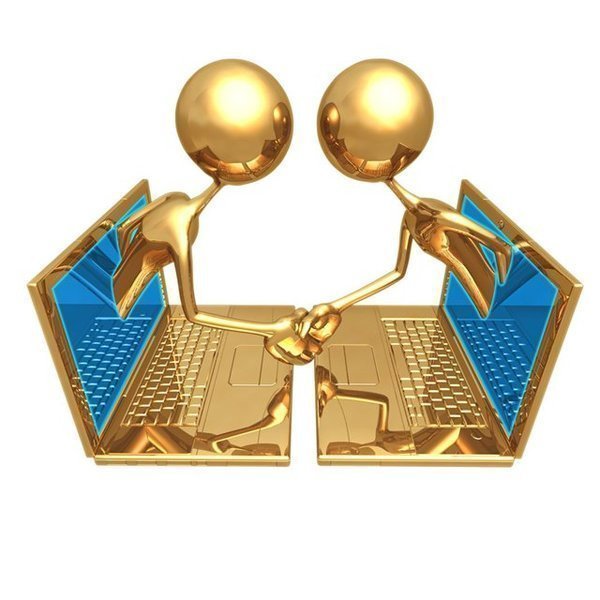 Дякую за увагу!